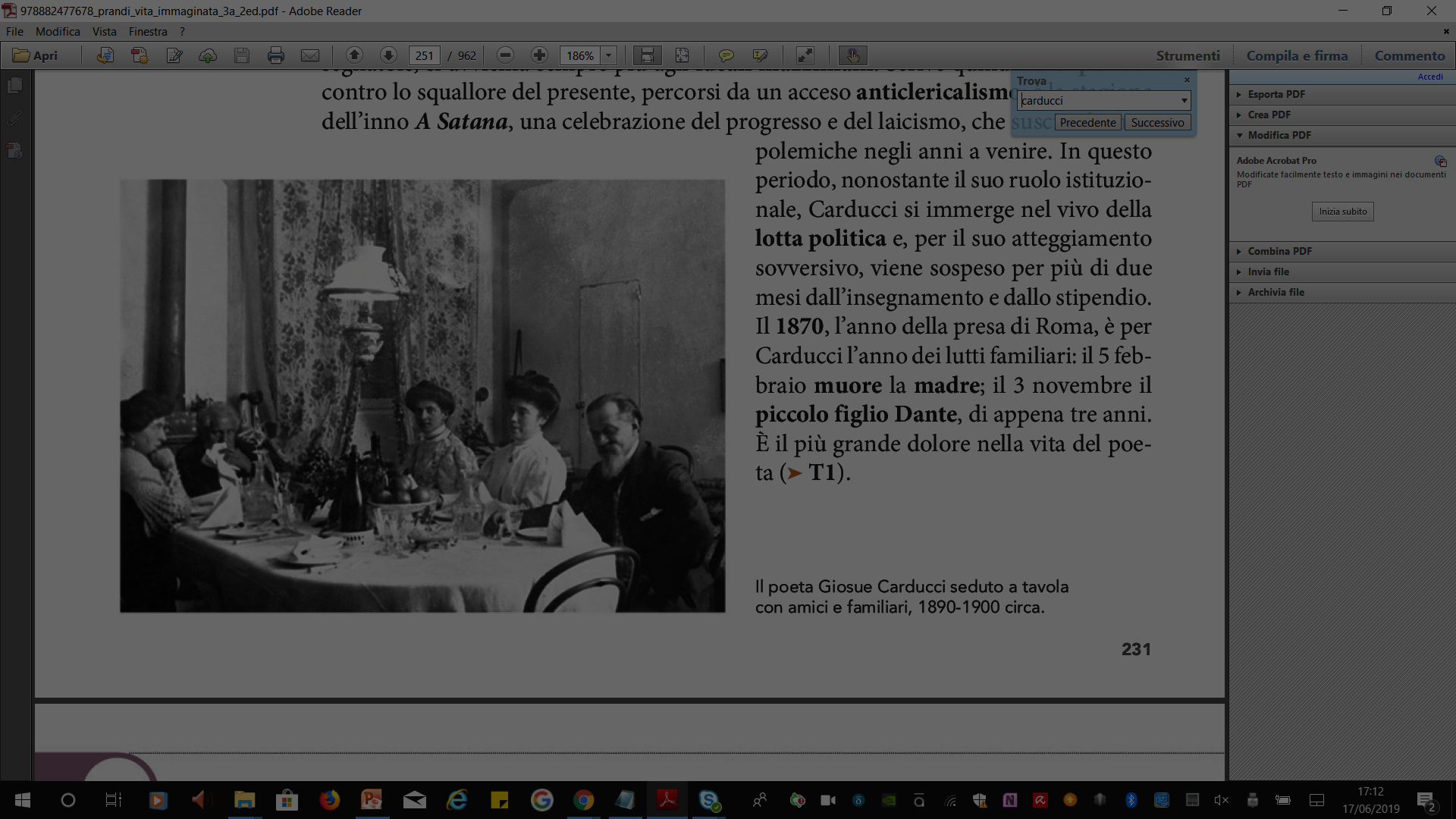 Carducci e De Sanctis:
una letteratura per l’Italia unita
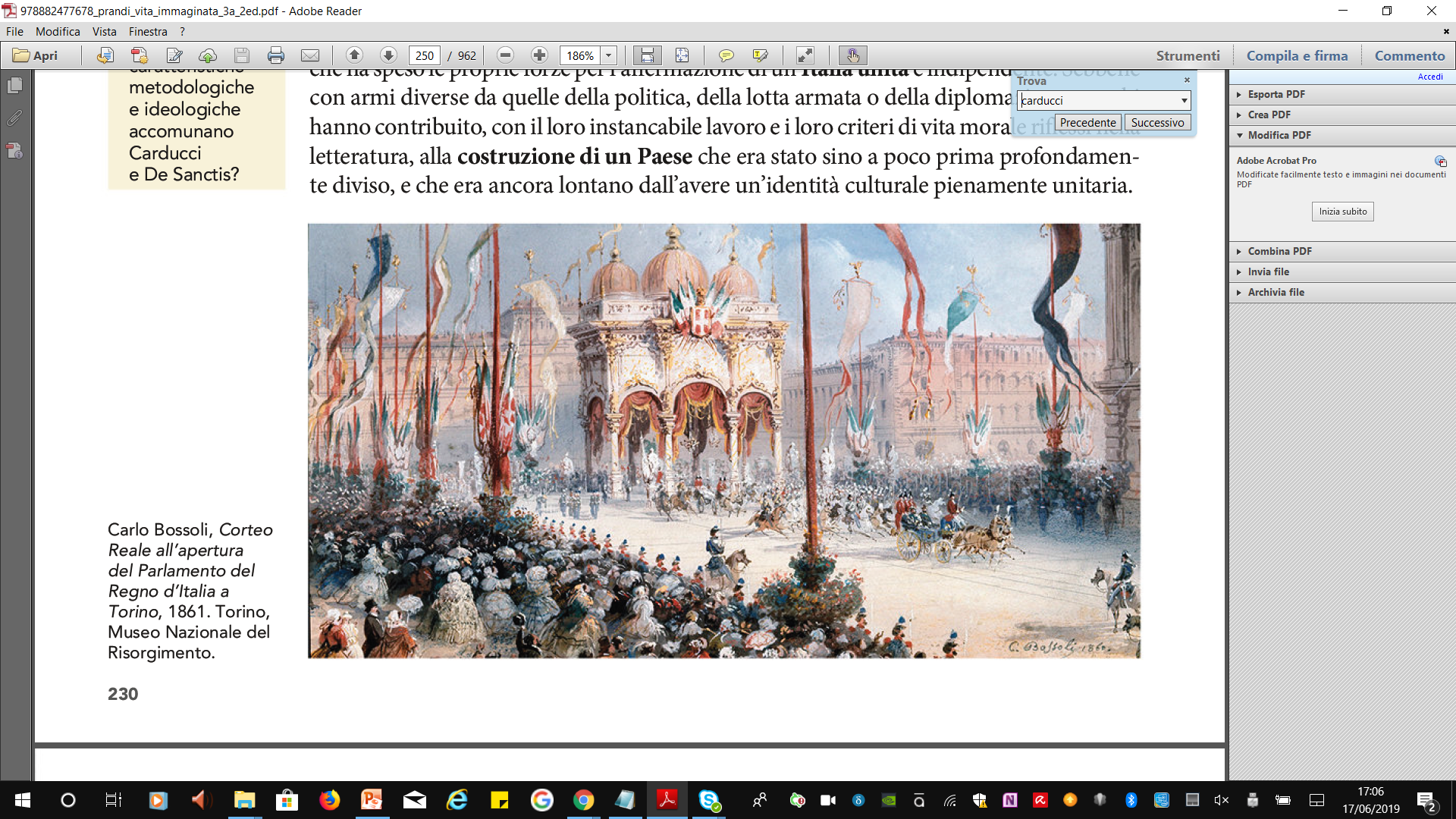 La storia letteraria come prospettiva morale e civile
CARDUCCI E DE SANCTIS: UNA LETTERATURA PER L’ITALIA UNITA / LA STORIA LETTERARIA COME PROSPETTIVA MORALE E CIVILE
UNA LETTERATURA PER IL NUOVO REGNO
Dopo la nascita dello Stato italiano letterati e studiosi si attivano per costruire su solide basi una cultura condivisa per il nuovo Regno.
Tra tutti, spiccano:
Giosue Carducci  
Francesco De Sanctis 
che, pur mostrando una netta differenza metodologica, presentano alcuni punti in comune.
CARDUCCI E DE SANCTIS: UNA LETTERATURA PER L’ITALIA UNITA / LA STORIA LETTERARIA COME PROSPETTIVA MORALE E CIVILE
CARDUCCI E DE SANCTIS: PUNTI DI CONTATTO
interesse per 
la ricerca letteraria
studio della letteratura realizzato con approccio che considera la componente storica e sociale del fatto letterario e le singole forme letterarie dei testi
DE SANCTIS
CARDUCCI
importanza della 
componente morale
(missione civilizzatrice)
sono figli della generazione che ha speso le proprie forze per avere 
un’Italia unita e indipendente
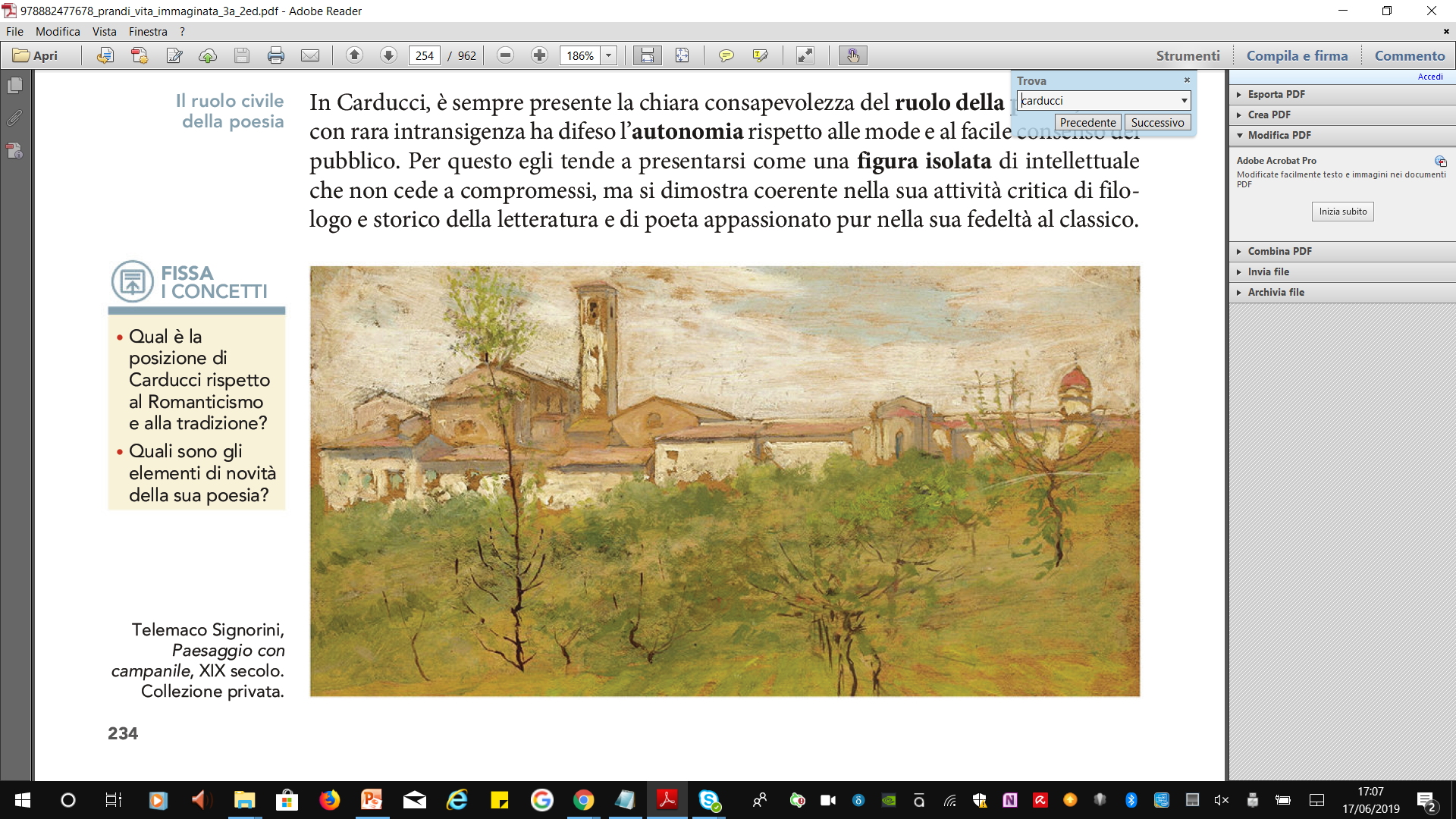 Giosue Carducci, il poeta della nazione
CARDUCCI E DE SANCTIS: UNA LETTERATURA PER L’ITALIA UNITA / GIOSUE CARDUCCI, IL POETA DELLA NAZIONE
GIOSUE CARDUCCI: LA VITA IN 3 TAPPE
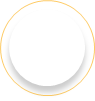 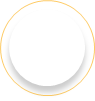 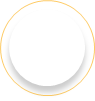 1
2
3
LA GIOVINEZZA 
IN TOSCANA
LA LOTTA POLITICA
LA 
CELEBRAZIONE
Nasce  nel 1835 in Versilia.
Nel 1860 gli viene assegnata la cattedra di eloquenza a Bologna.
Nel 1877 pubblica le Odi barbare, una poesia nuova e aristocratica.
Nel 1887 pubblica le Rime nuove, dove confluisce il meglio della poesia non barbara.
Si avvicina agli ideali mazziniani, scrive versi politici pervasi da un forte anticlericalismo (inno A Satana).
Il suo prestigio cresce , anche a livello internazionale: nel 1906 riceve il premio Nobel per la Letteratura.
Muore a Bologna nel 1907.
Viene educato dal padre, uomo di grande cultura, ai valori liberali e all’amore repubblicano.
Nel 1856 si laurea in filosofia e filologia e ottiene un insegnamento di retorica al ginnasio.
Nel 1857 pubblica le Rime. L’anno successivo perde il fratello, suicida, e il padre.
Fonda il sodalizio ‘‘Amici pedanti’’, che si impegna in un programma di difesa della tradizione italiana.
Si immerge nella lotta politica, scelta che lo vede per due volte sospeso dall’insegnamento.
Nel 1870 perde la madre e il figlioletto Dante, di soli tre anni, evento che gli procura un dolore immenso.
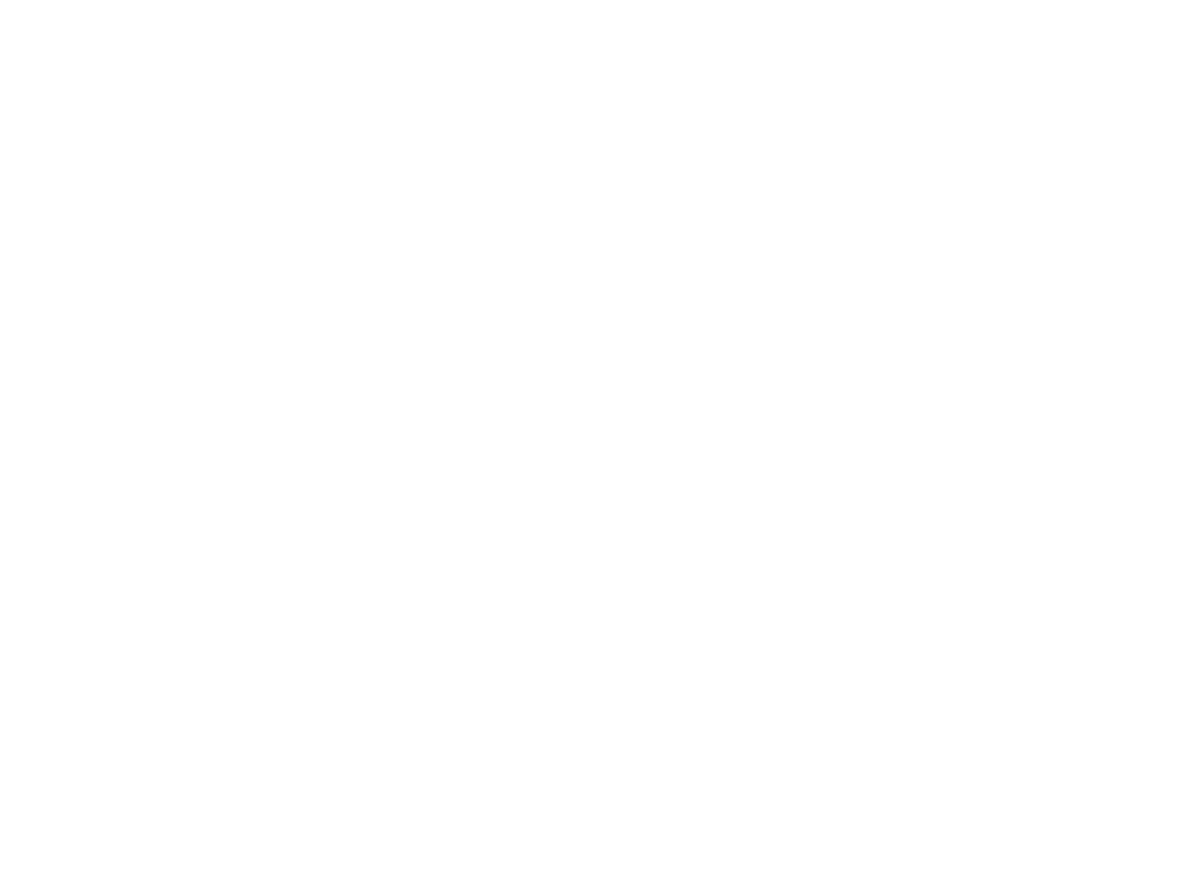 CARDUCCI E DE SANCTIS: UNA LETTERATURA PER L’ITALIA UNITA / GIOSUE CARDUCCI, IL POETA DELLA NAZIONE
IL PENSIERO E LA PRODUZIONE DI CARDUCCI
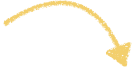 Juvenilia (1880)- temi: affetti, mitologia, temi civili, politica
Levia Gravia (1868)
Giambi ed epodi (1882)- temi: insofferenza per la situazione politica italiana, sdegno, ira, sarcasmo, patria offesa, Roma sottomessa al potere papale, meschinità della classe politica; linguaggio: spregiudicato
Rime nuove  (1894)- 105 poesie, temi personali, commemorazione di grandi personaggi
Odi barbare (1877, 1882, 1889)- restituzione della qualità delle sillabe della poesia greco-latina ai versi romanzi; temi: odi civili + temi autobiografici
Rime e ritmi (1899)- temi: intonazione civile e celebrativa, polemica, rievocazione del passato, sentimento amoroso
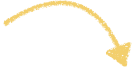 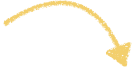 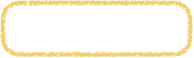 compromessi politici e corruzione, indegno di:
rifiuto del presente
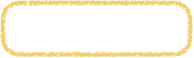 produzione
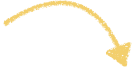 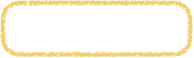 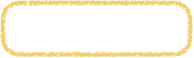 rifiuto del Romanticismo
POESIA E PROSA
di Carducci
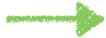 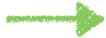 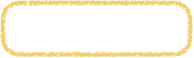 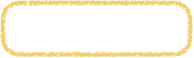 tradizione classica e Medioevo comunale
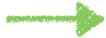 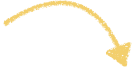 periodo dell’Italia unita
studi di Carducci ► tradizione classica
no al falso mito del poeta ingenuo che crea dal nulla
riproposta del classico 
(poesia greco-romana, classicismo rivoluzionario)
in forme e lingue moderne
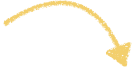 sentimenti, emozioni + impegno politico
CARDUCCI E DE SANCTIS: UNA LETTERATURA PER L’ITALIA UNITA / GIOSUE CARDUCCI, IL POETA DELLA NAZIONE
OLTRE IL CARDUCCI CELEBRATIVO
Pur essendo ricordato come il poeta della terza Italia, l’autentico Carducci va ricercato al di là della sua icona di poeta celebrativo.
Occorre guardare ai suoi sentimenti di solitudine, alla sua capacità di contemplare la bellezza, o di tratteggiare paesaggi che diventano luoghi dell’anima, alla profondità con cui guarda alla storia o restituisce una sfumatura alla memoria, ora intima, ora politica. 
Per Carducci la poesia riveste un ruolo civile, è autonoma, perché sganciata dalle mode o dai gusti del pubblico.
CARDUCCI E DE SANCTIS: UNA LETTERATURA PER L’ITALIA UNITA / GIOSUE CARDUCCI, IL POETA DELLA NAZIONE
L’ESPRESSIVITÀ DI CARDUCCI
VARIETÀ DI REGISTRI ESPRESSIVI
dallo stile aulico al linguaggio colloquiale
CARDUCCI:
LA SPERIMENTAZIONE DELLO STILE
VARIETÀ DI FORME METRICHE
forme tradizionali (sonetto, ballata, canzone, sirventese)
metri della poesia greco-latina
GRANDE DOTTRINA STORICA E LETTERARIA
Le età storiche convivono senza gerarchie, così come poeti vicini  e lontani, italiani o europei.
CARDUCCI E DE SANCTIS: UNA LETTERATURA PER L’ITALIA UNITA / GIOSUE CARDUCCI, IL POETA DELLA NAZIONE
CARDUCCI STORICO DELLA LETTERATURA
In Carducci non è mai possibile distinguere nettamente il poeta dal filologo e dallo storico e critico letterario. Basti pensare al recupero della cultura del Medioevo comunale, alle prose politiche colme di sdegno e aggressività, ai paesaggi delle pagine autobiografiche. 
Il lavoro critico di Carducci si può suddividere in due ambiti:
storico-letterario
Dello svolgimento della letteratura nazionale, Studi sulla letteratura italiana dei primi secoli, saggi su Dante, Petrarca, Boccaccio, Parini, Ariosto, Tasso, la lirica barocca, Leopardi, Manzoni,…
risalto della concretezza dei testi nei loro aspetti linguistico, retorico e metrico
filologico/di commento
poesia dei primi secoli, Cino da Pistoia, Petrarca, Lorenzo de’ Medici, Tassoni, Parini, Alfieri, Monti,…
risalto dei caratteri della letteratura nazionale  e sensibilità per la geografia letteraria
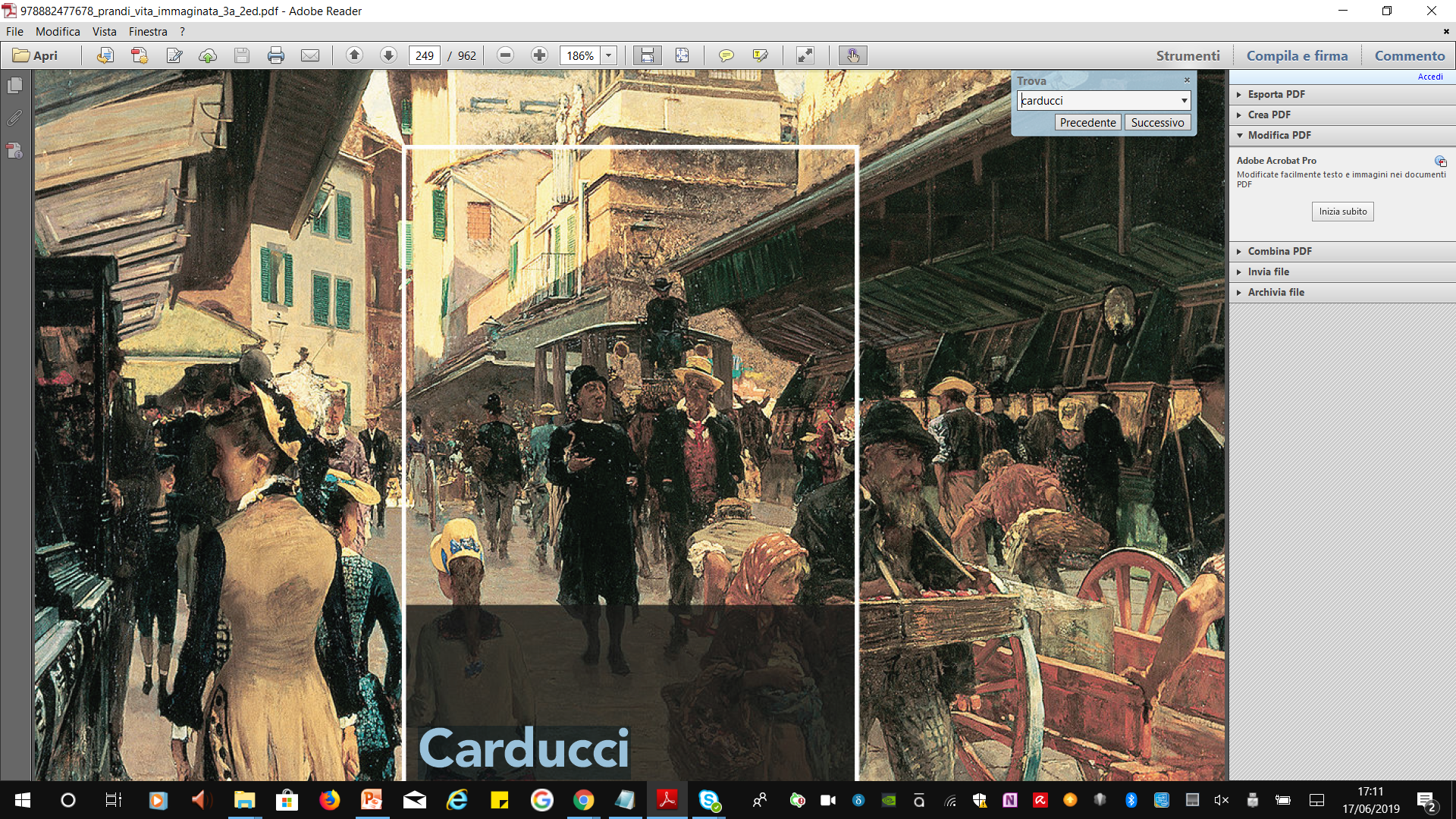 Storia letteraria e nazione:Francesco De Sanctis
CARDUCCI E DE SANCTIS: UNA LETTERATURA PER L’ITALIA UNITA / STORIA LETTERARIA E NAZIONE: FRANCESCO DE SANCTIS
FRANCESCO DE SANCTIS: LA VITA IN 3 TAPPE
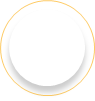 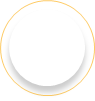 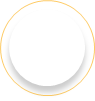 1
2
3
LA SCUOLA
I MOTI RIVOLUZIONARI
IL RITORNO 
A NAPOLI
Nasce  nel 1817 vicino ad Avellino.
Si impegna anche sul fronte politico: nel 1848 partecipa ai moti rivoluzionari, su posizioni democratico-repubblicane.
Nel 1860 rientra a Napoli. Dopo la proclamazione dell’Unità viene nominato ministro della Pubblica istruzione.
Nel 1849 viene arrestato; resta in carcere fino al 1853.
Negli ultimi anni si interessa al Positivismo e al Naturalismo francese. Pubblica le monografie La scienza e la vita e Studio sopra Emilio Zola.
Termina Storia della letteratura italiana, che esce nel 1870-71.
Muore nel 1883.
Nel 1839 apre una sua scuola, dove insegna grammatica, stile e lingua.
Coltiva letture di filosofia, che spaziano da Vico e Kant fino a Hegel, che diventa il suo autore di riferimento.
Dopo la scarcerazione viene espulso dal Regno delle due Sicilie. Si rifugia a Torino  e poi a Zurigo.
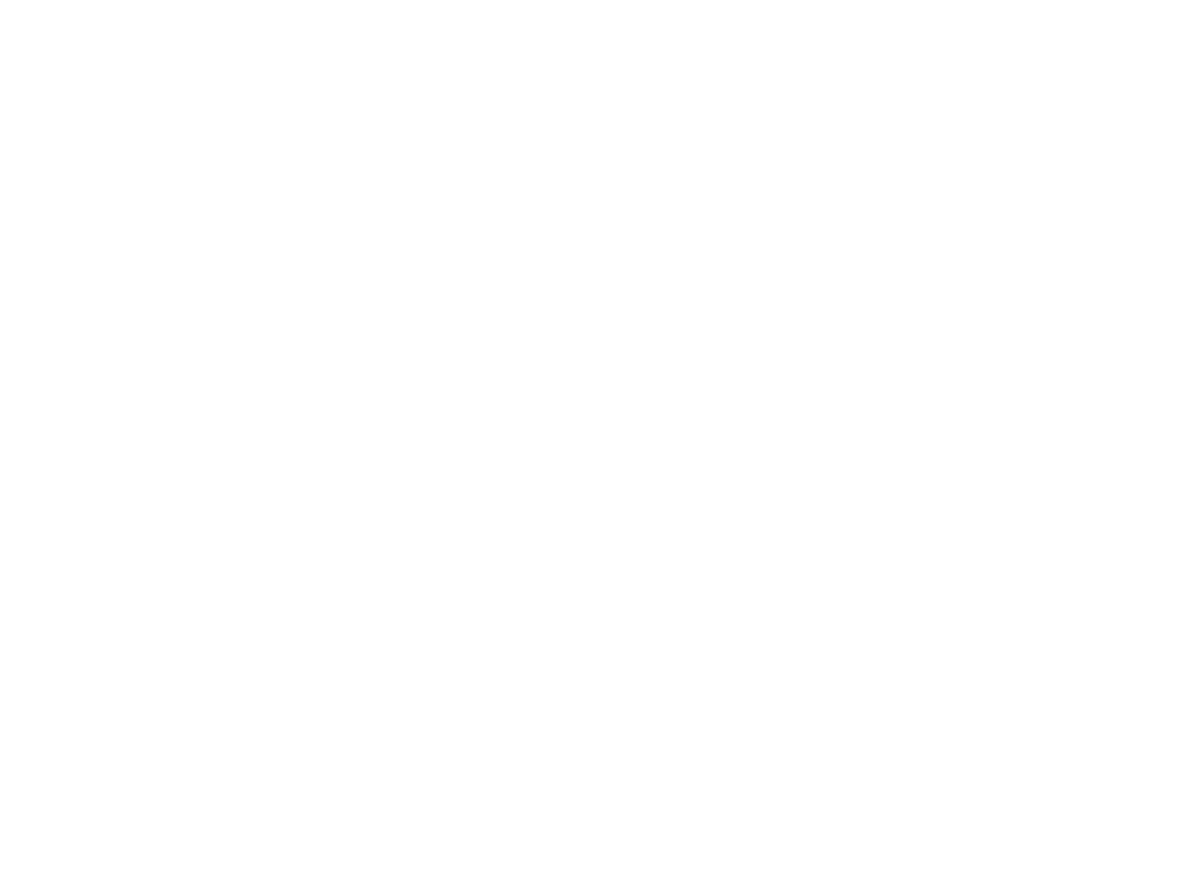 CARDUCCI E DE SANCTIS: UNA LETTERATURA PER L’ITALIA UNITA / STORIA LETTERARIA E NAZIONE: FRANCESCO DE SANCTIS
IL PENSIERO DI DE SANCTIS
LETTURE FILOSOFICHE 
(VICO E HEGEL)
NATURALISMO
(ULTIMI ANNI)
ANNI DI STUDIO A NAPOLI
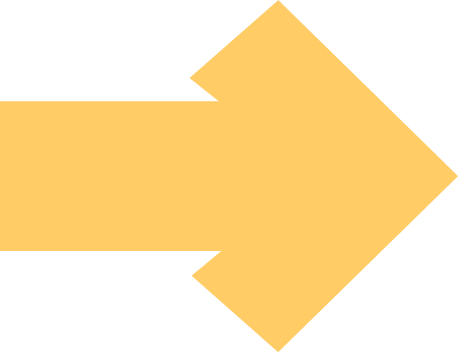 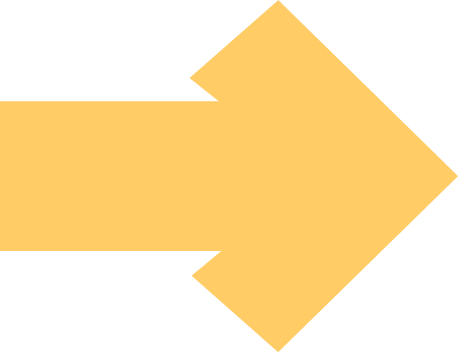 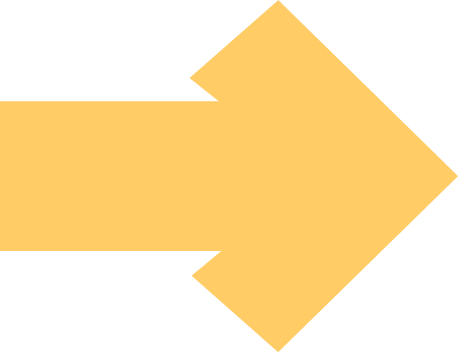 analisi aspetti formali e stilistici di un testo
valorizzazione 
dei contenuti
il Determinismo mortifica l’arte e la vita
i testi sono giudicati in base a un ideale astratto di italiano letterario ‘‘puro’’
i contenuti sono 
messi in relazione 
con l’epoca storica e i sentimenti dell’autore
perché annulla la libertà di scelta dell’uomo e ne esclude qualsiasi forma di sviluppo spirituale
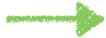 differenza da Carducci, che valorizza meno ispirazione individuale e sentimenti dell’autore, a favore di un raffronto con canoni formali e contenutistici
studio di Dante e Manzoni
studio di Leopardi
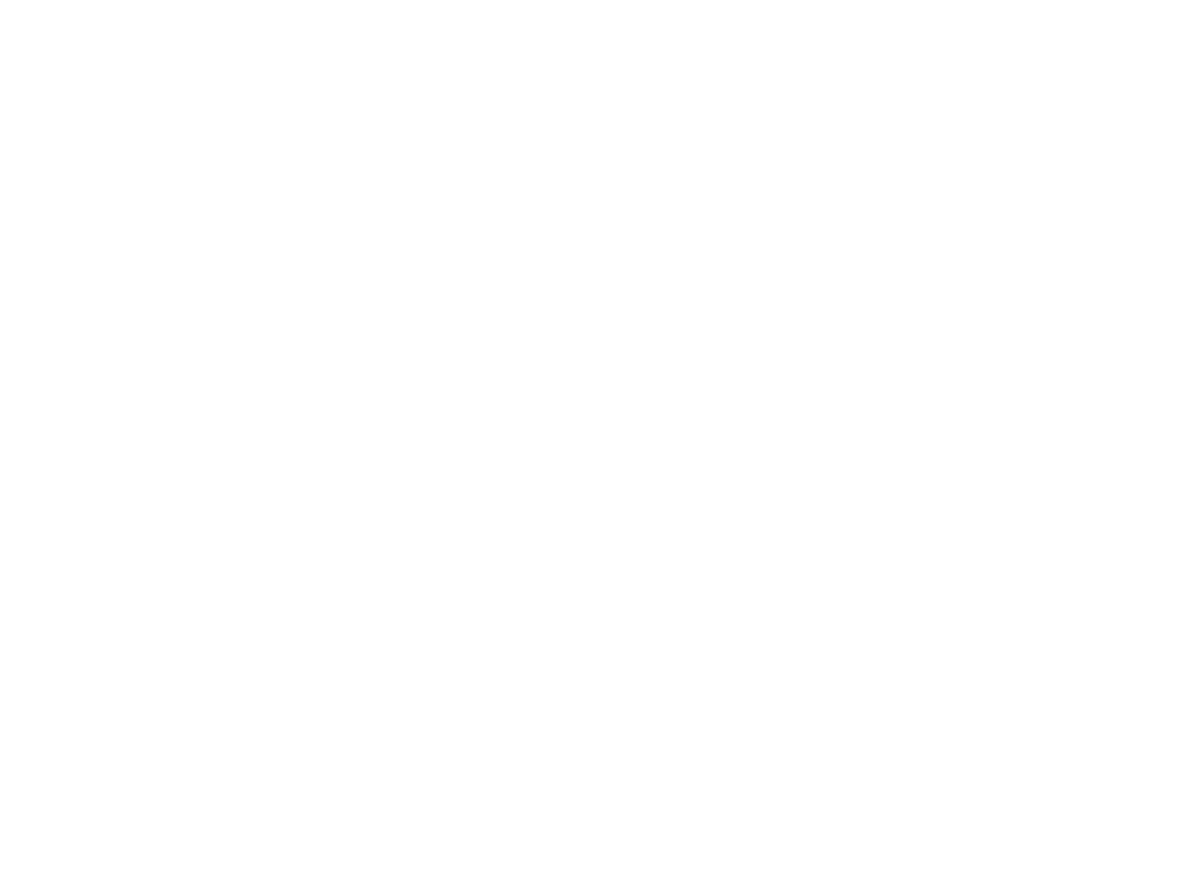 CARDUCCI E DE SANCTIS: UNA LETTERATURA PER L’ITALIA UNITA / STORIA LETTERARIA E NAZIONE: FRANCESCO DE SANCTIS
STORIA DELLA LETTERATURA ITALIANA
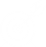 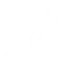 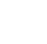 OBIETTIVI

L’opera è concepita come un manuale per i licei in due volumi, suddivisi in venti capitoli.
Il manuale:
rispecchia un disegno ideologico laico e democratico
rappresenta uno straordinario lavoro di sintesi, che muove dalla riconsiderazione del passato per ancorarla alle prospettive del presente
intende rinnovare radicalmente la società, grazie al ruolo guida degli intellettuali.
I TEMI

Temi centrali sono:
il ruolo della letteratura come elemento che ha contribuito,  e può contribuire, alla costruzione dell’identità nazionale italiana
contrasto tra tradizione conservatrice (promossa da cultura aristocratica e Chiesa) e tradizione progressista (valori morali e civili della nuova Italia)
ruolo di letterati, filosofi e scienziati come padri della nazione italiana. Il penultimo capitolo dell’opera, La nuova scienza, è proprio dedicato a scrittori politici (Machiavelli in primis), a filosofi come Giordano Bruno, Tommaso Campanella, Giambattista Vico, a scienziati come Galileo Galilei, a storiografi come Paolo Sarpi e Pietro Giannone
l’analisi estetica, intesa come individuazione della ‘‘forma’’ che ha assunto lo stato d’animo del compositore. Occorre rivivere il testo, ricostruendo, anche grazie alla critica storica, il personaggio e il contesto storico di cui parla l’opera.
LA FORMA

Il testo si caratterizza per un’esposizione di grande immediatezza, che lo fa somigliare quasi a un romanzo.

Lo stile coinvolge, grazie all’uso di formule lineari, paratassi, tensione drammatica, espressioni colloquiali.

Il lettore è invitato a rivivere l’opera d’arte e a giudicarla in base alle emozioni che suscita.
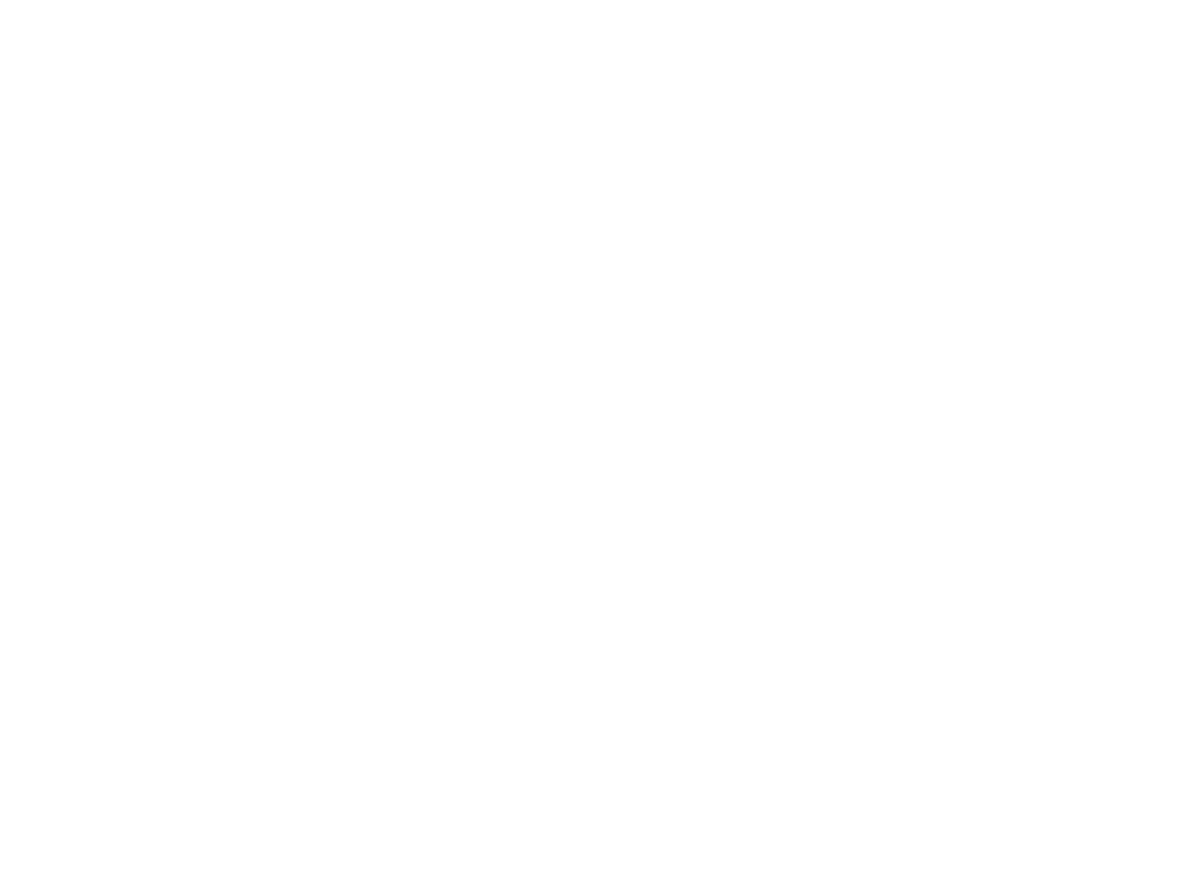